Intro to Unix and Linux
Yanbin Yin
Fall 2014
1
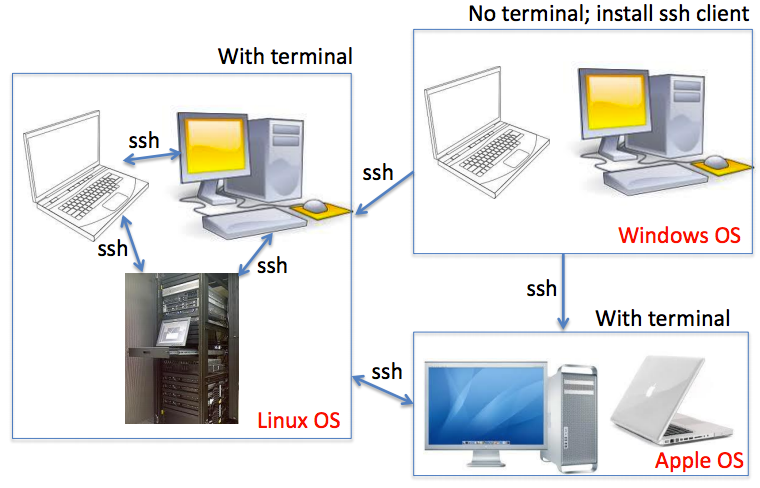 2
Operating Systems
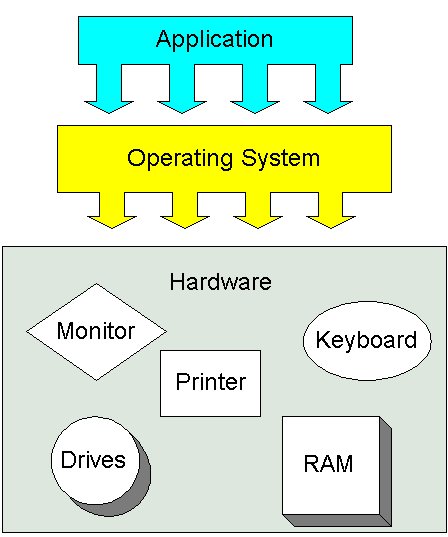 Operating systems (OSs)
Windows
MAC OS
UNIX
3
http://www.karbosguide.com/hardware/module6c1.htm
Why do bioinformaticians NOT like Windows?
OS is NOT free

Applications are NOT free

The OS uses too much CPU and RAM resource

Command-line is too simple to support automated data processing
4
Why do Bioinformaticians prefer Mac or UNIX over Windows?
Better development environment

Software availability

Powerful command-line interface (terminal)
To really learn bioinformatics (regardless of whether you’re a “biology student”), you need to become familiar with a “*nix” environment and the tools that it provides
http://network.nature.com/groups/bioinformatics/forum/topics/8100
5
UNIX & Linux
There are many different versions of UNIX, although they share common similarities. The most popular varieties of UNIX are Sun Solaris, GNU/Linux, and MacOS X
Linux is a Unix-like computer operating system assembled under the model of free and open source software development and distribution. The Linux kernel was written in 1991 by Linus Torvalds
6
Linux distributions take the Linux kernel and combine it with other free software to create complete packages
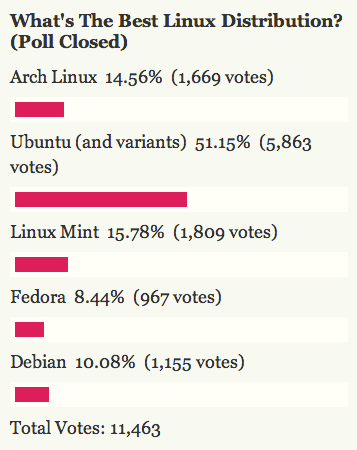 Ubuntu: one of the most
popular desktop Linux Distro
http://lifehacker.com/5904069/five-best-linux-distributions
7
Two distinct UNIX environments
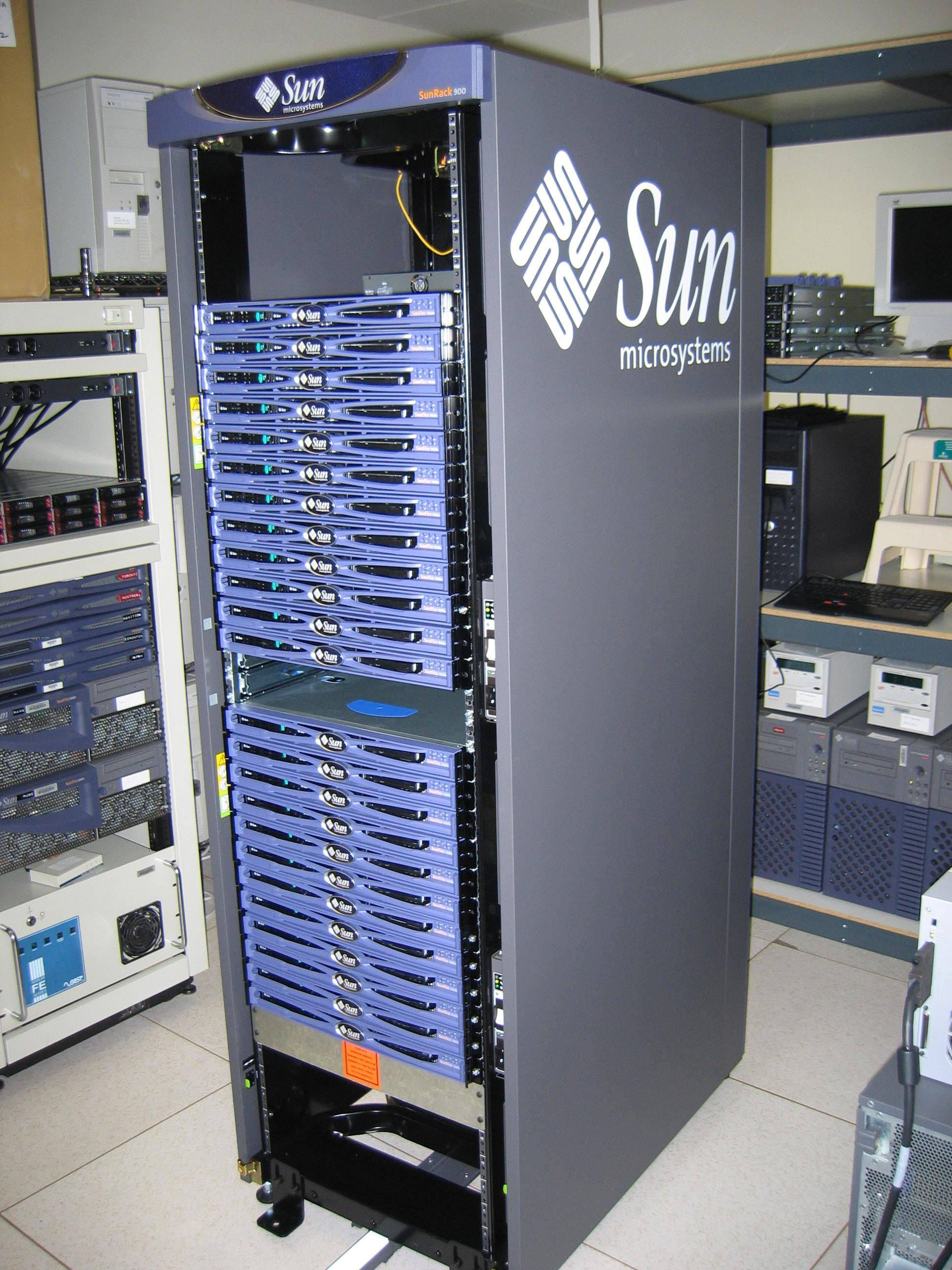 Large/super computer cluster

Individual Linux desktop/workstation
8
MAC users
MAC OS is essentially Unix based and has built-in terminal.

http://tech-devnet.blogspot.de/2012/05/running-ubuntu-1204-on-mac.html
9
Multiple ways to install ubuntu
http://www.youtube.com/watch?v=ba9Wv-XU_4M


Make sure you are connected to the internet!

WINDOWS 8 can NOT run Ubuntu alongside
10
www.ubuntu.com/download
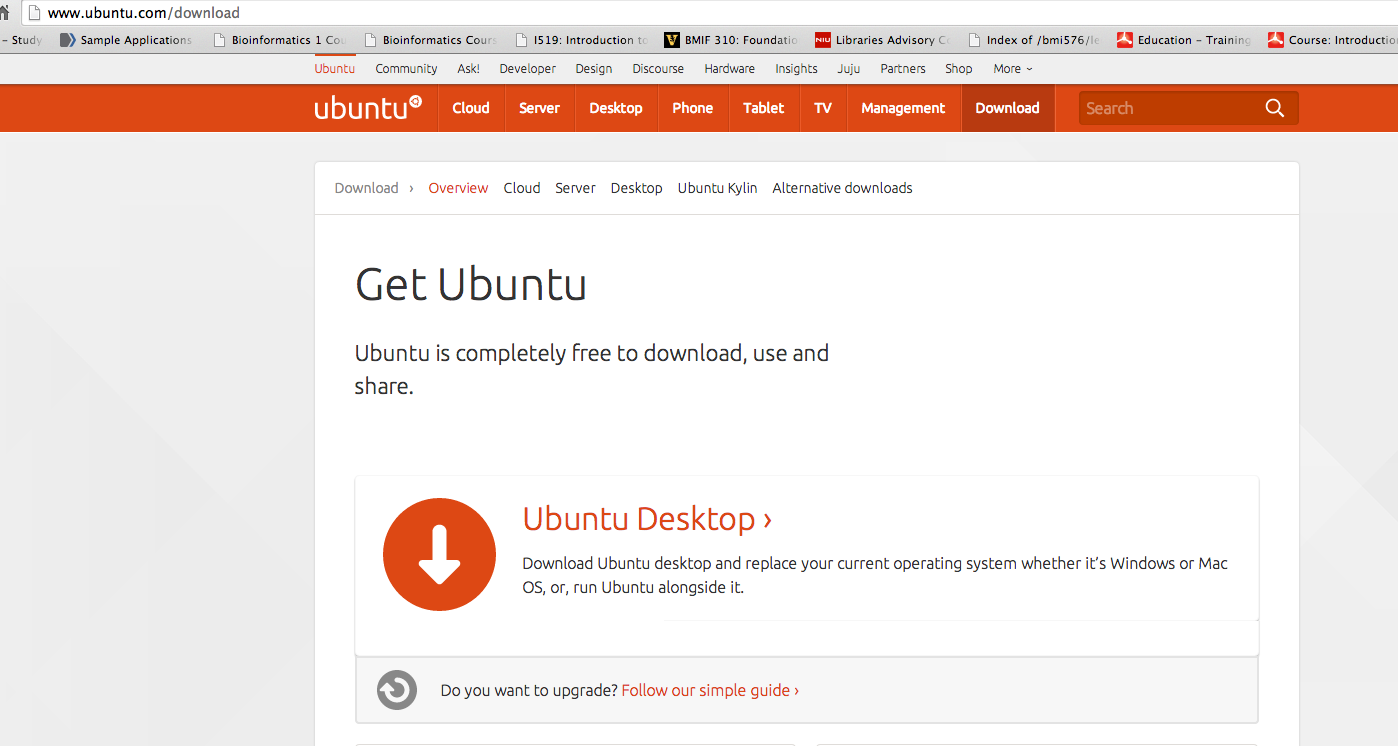 Download -> burn CD -> install
11
A different/easy way to install
Use Wubi to install unbuntu
https://wiki.ubuntu.com/WubiGuide
12
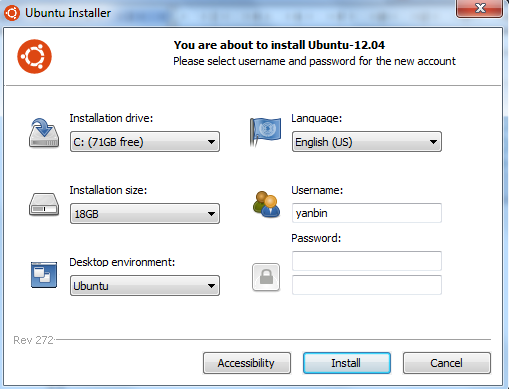 13
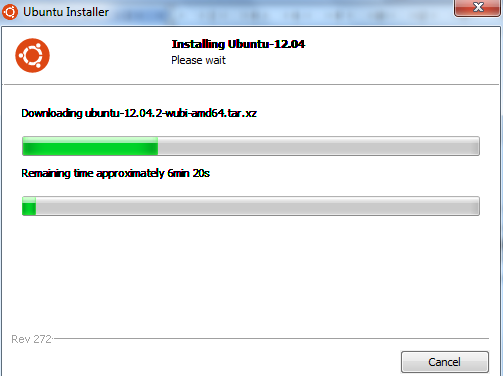 Takes at least 20 minutes to finish 
depending on how fast your computer and internet are
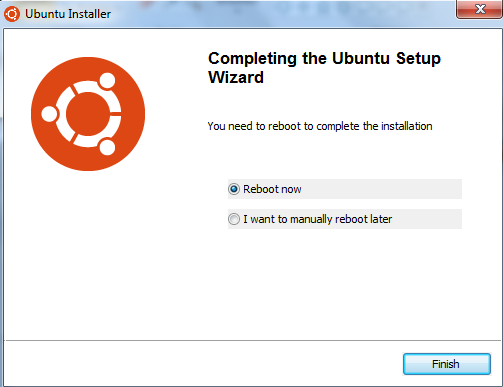 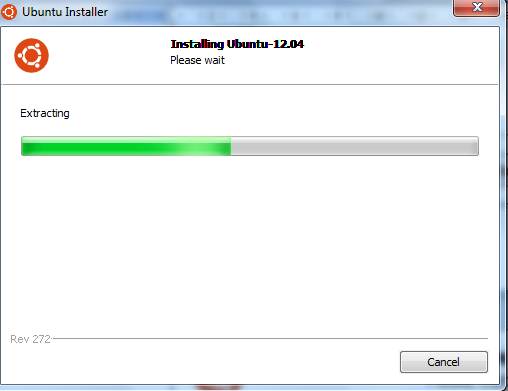 14
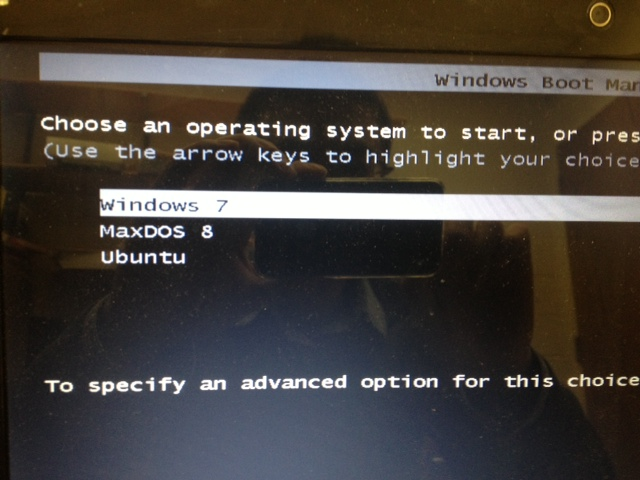 15
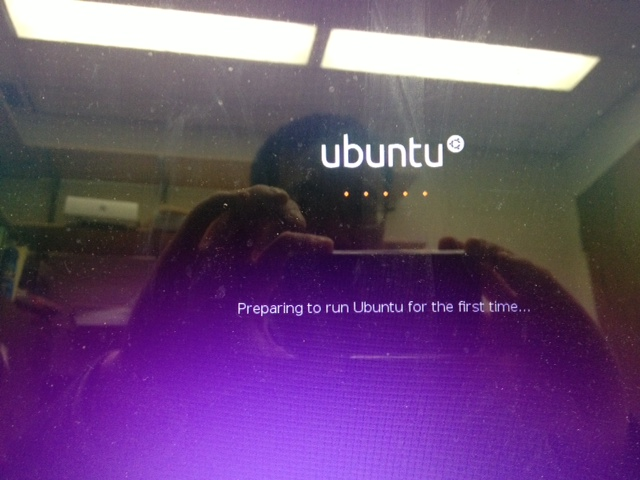 16
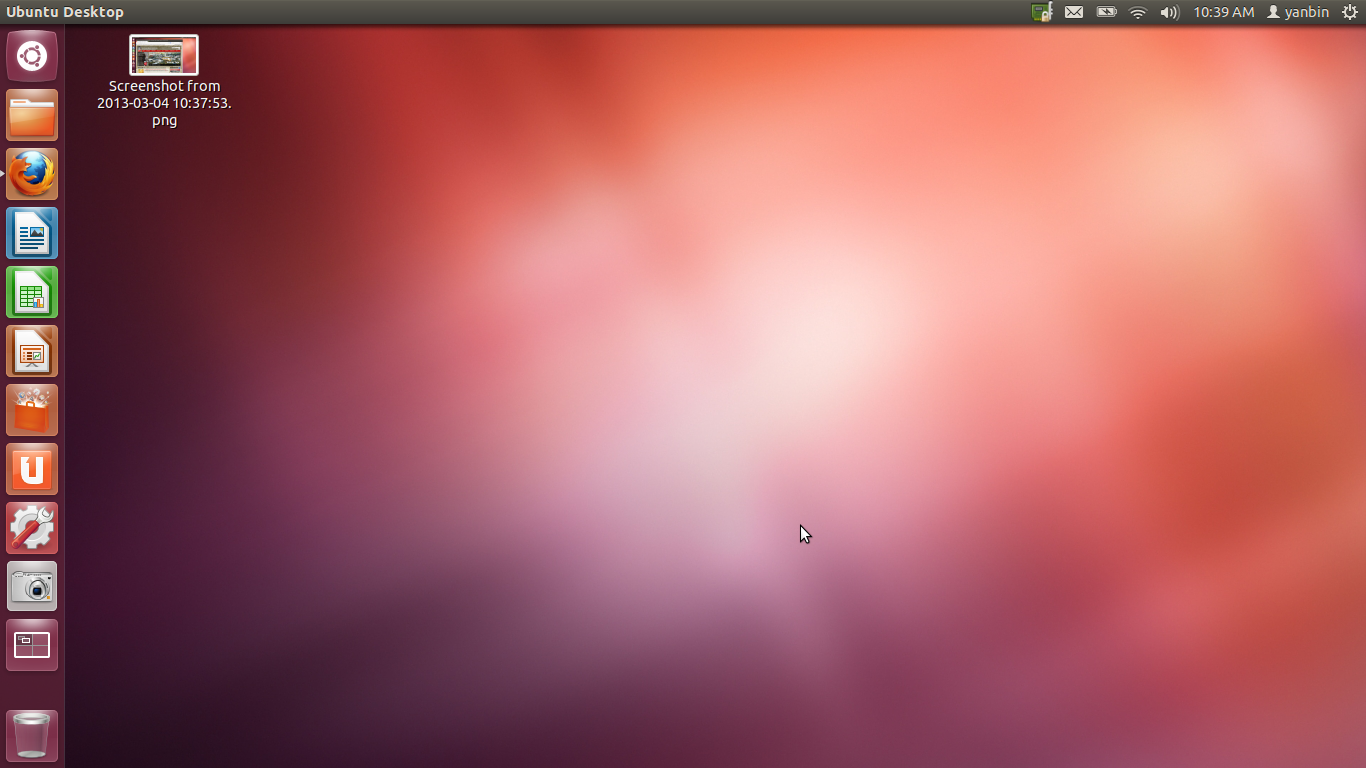 17
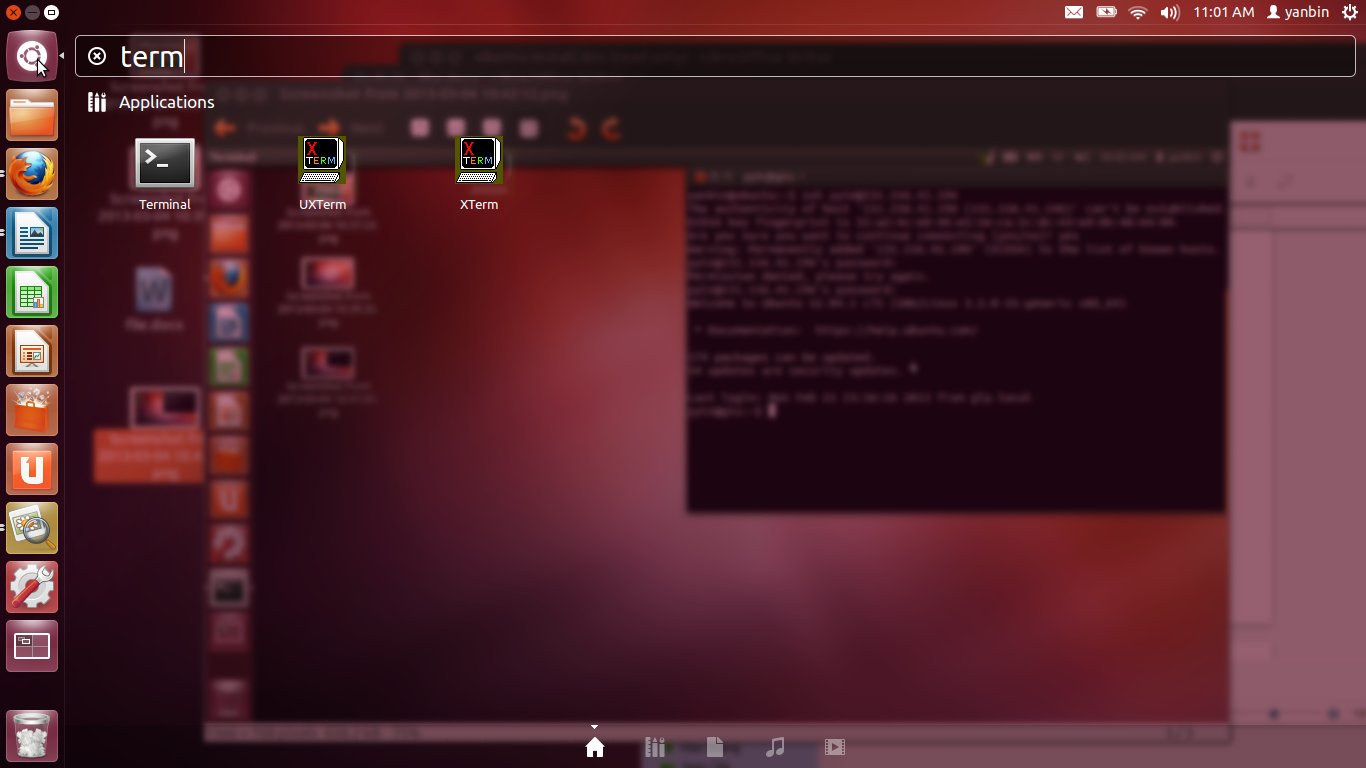 Ctrl+Alt+t
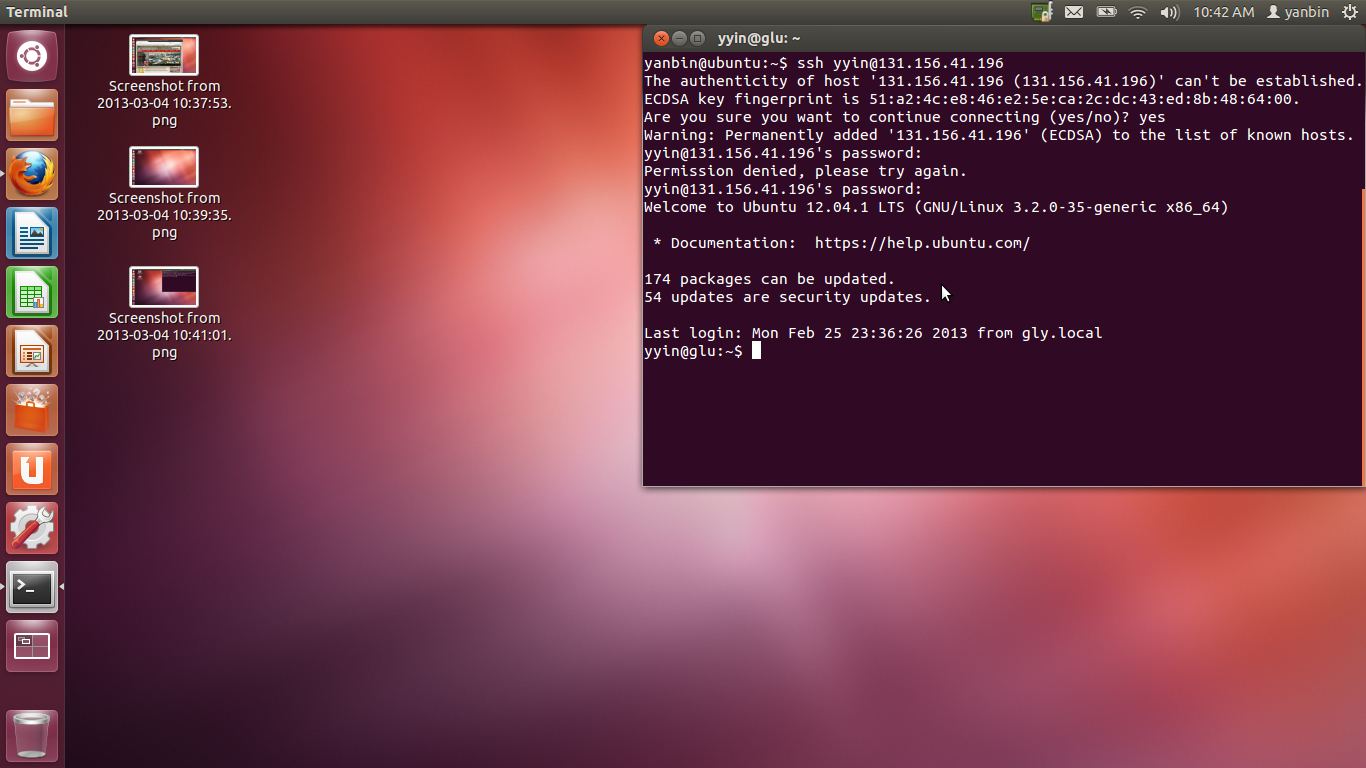 18
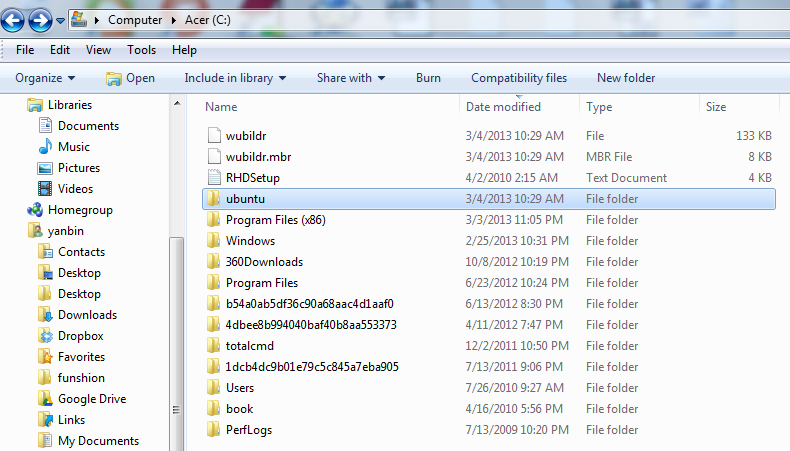 Want to delete ubuntu?

Get back to windows
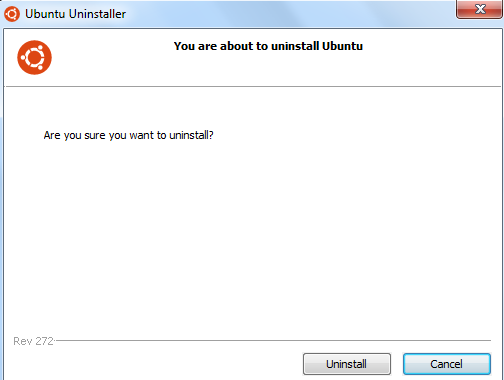 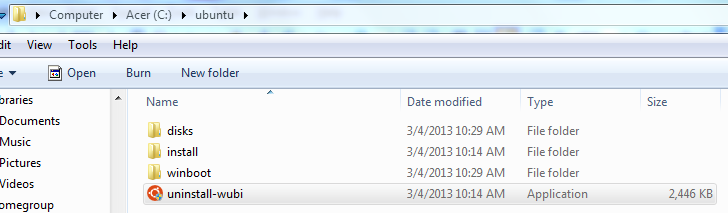 19
Next class: Linux command line basics
20